Actualización sobre el Comite de Normas
2021 Taller regional de la CIPF
CN en modo virtual
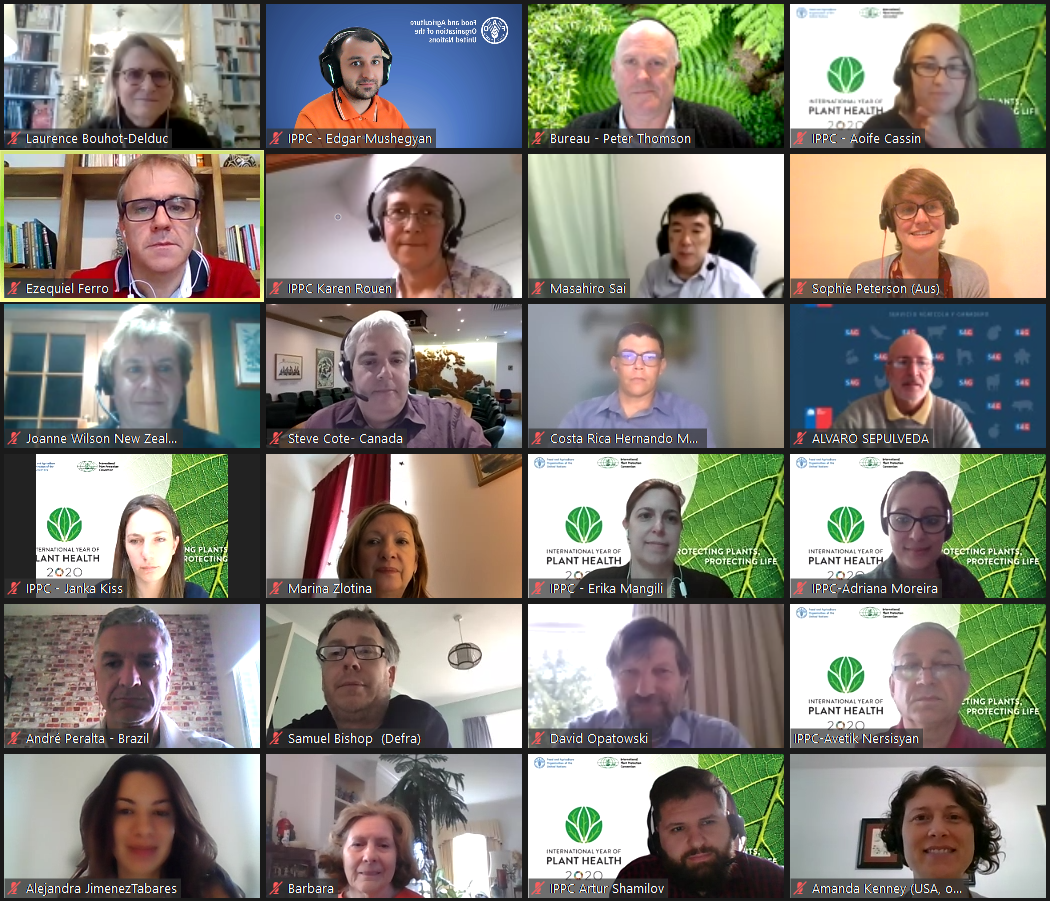 2 de 12
CAMBIOS EN LA COMPOSICIÓN DEL CN
3 de 12
MIEMBROS ACTUALES DEL CNLOS 25 MIEMBROS(a partir de junio de 2021)
4 de 12
ESTABLECIMIENTO DE NORMAS 2020-2021 EN NÚMEROS
5 de 12
[Speaker Notes: LOT
4 Technical panels: new TPCS, TPDP, TPG (new Steward – Ms Olga LAVRENTJEVA) and TPPT; and 6 topics for TPDP
More than 20 topics for EWGs and TPPT (TPFQ was disestablished; Commodity-based standards for phytosanitary measures – promising one)
More than 30 subjects for both TPDP and TPPT (seeking for experts)
More than 20 subjects for TPG (new terms were added)

N.B. Dozen of topics progressed – refer to the consultations too]
PRIMERA CONSULTA(01-07-2021 a 30-09-2021)*
6 de 12
SEGUNDA CONSULTA(solo en inglés)(01-07-2021 a 30-09-2021)*
7 de 12
ESPECIFICACIONES APROBADAS
8 de 12
2021 GRUPO DE TRABAJO DE EXPERTOS
9 de 12
COLABORACIONES DEL CN
10 de 12
FUTUROS TRABAJOS DEL SC
11 de 12
Muchas gracias
Secretaria de la CIPFOrganización de las Naciones Unidas para la Agricultura y la Alimentación (FAO)ippc@fao.org | www.ippc.int